Laureaci Nagrody Starosty  Chrzanowskiego „BONUM FACERE”- „CZYNIĆ DOBRO” dla osoby zasłużonej w budowie społeczeństwa obywatelskiego Powiatu Chrzanowskiego
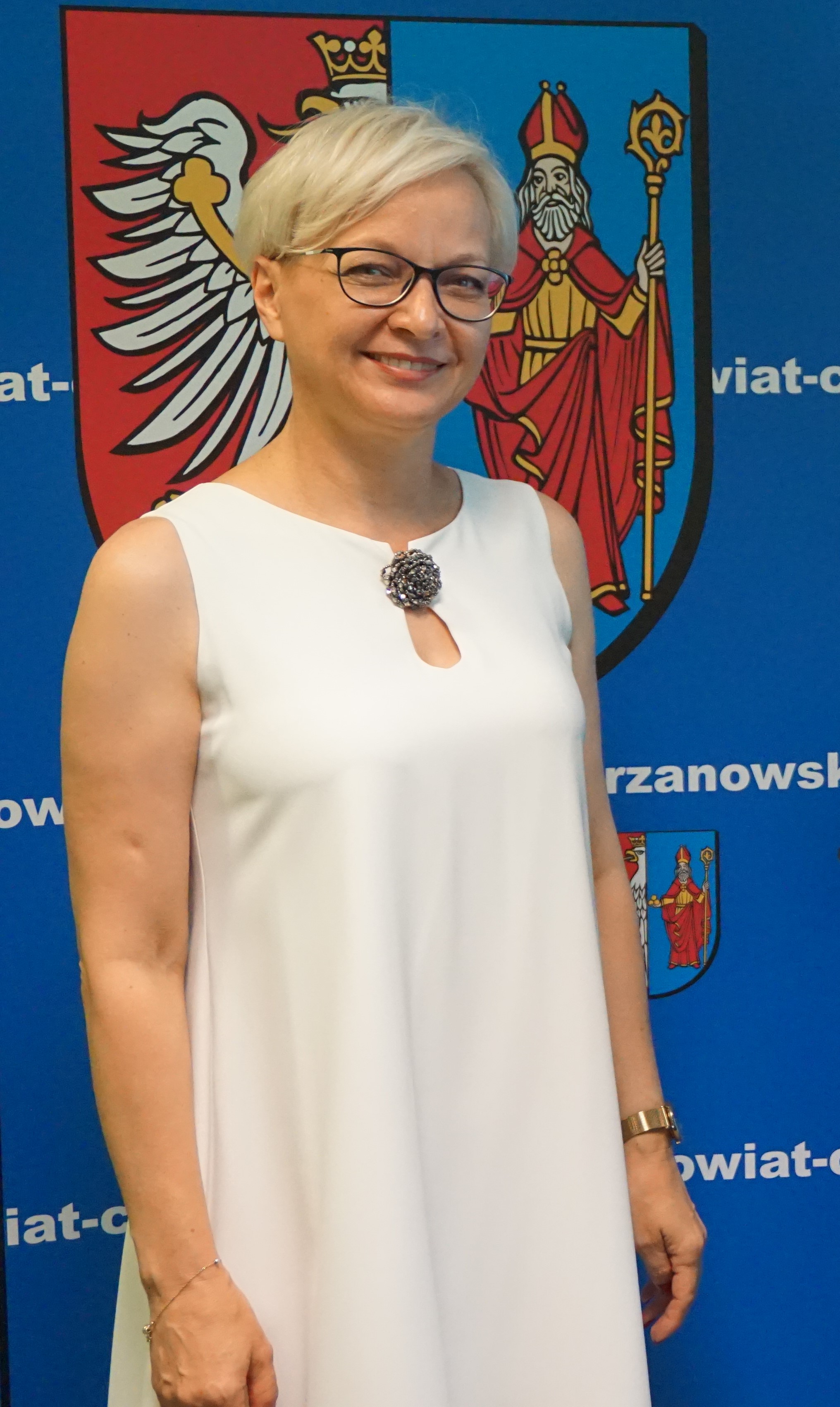 Bożena Bierca
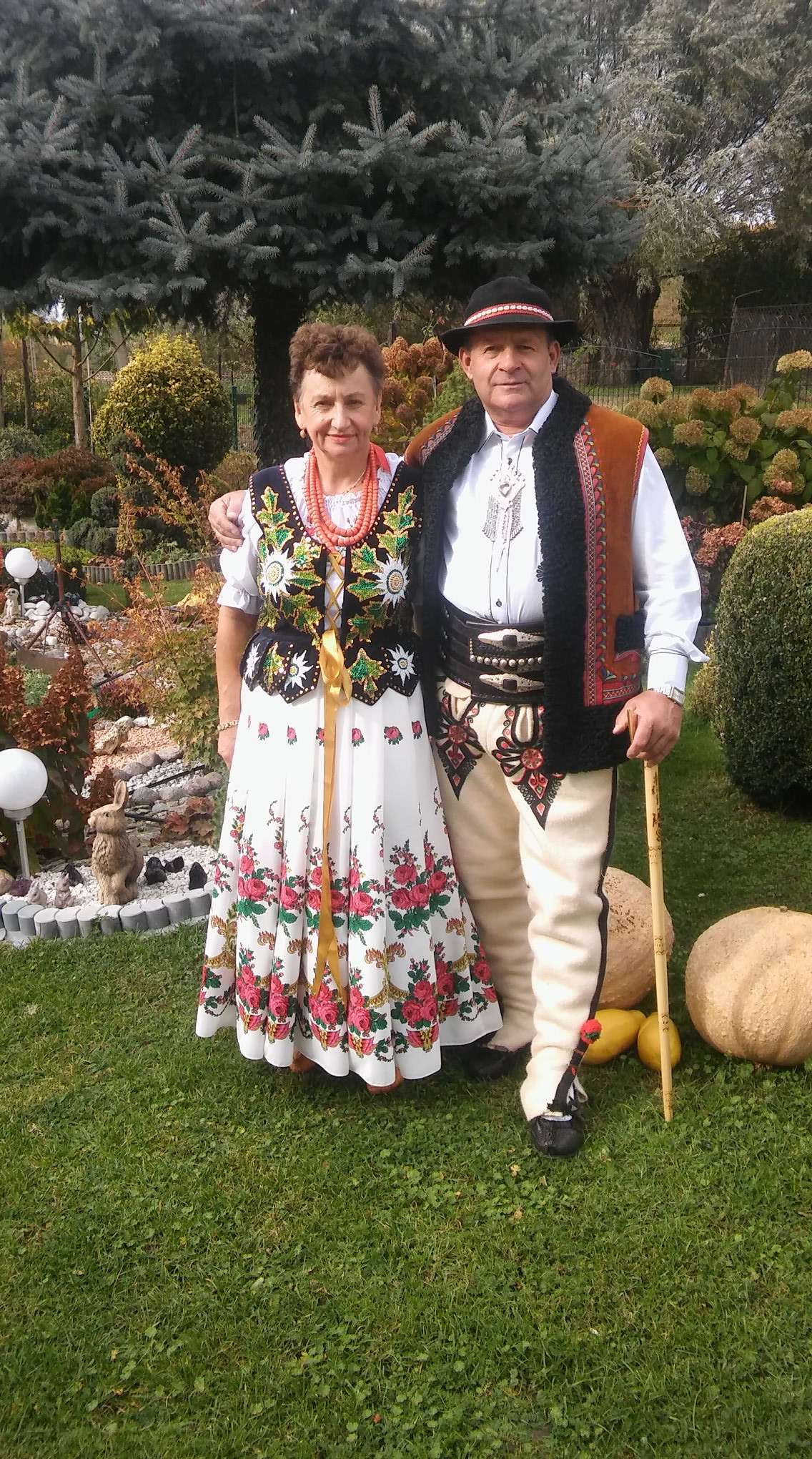 Genowefa i Jan Gał
Jan Gleń
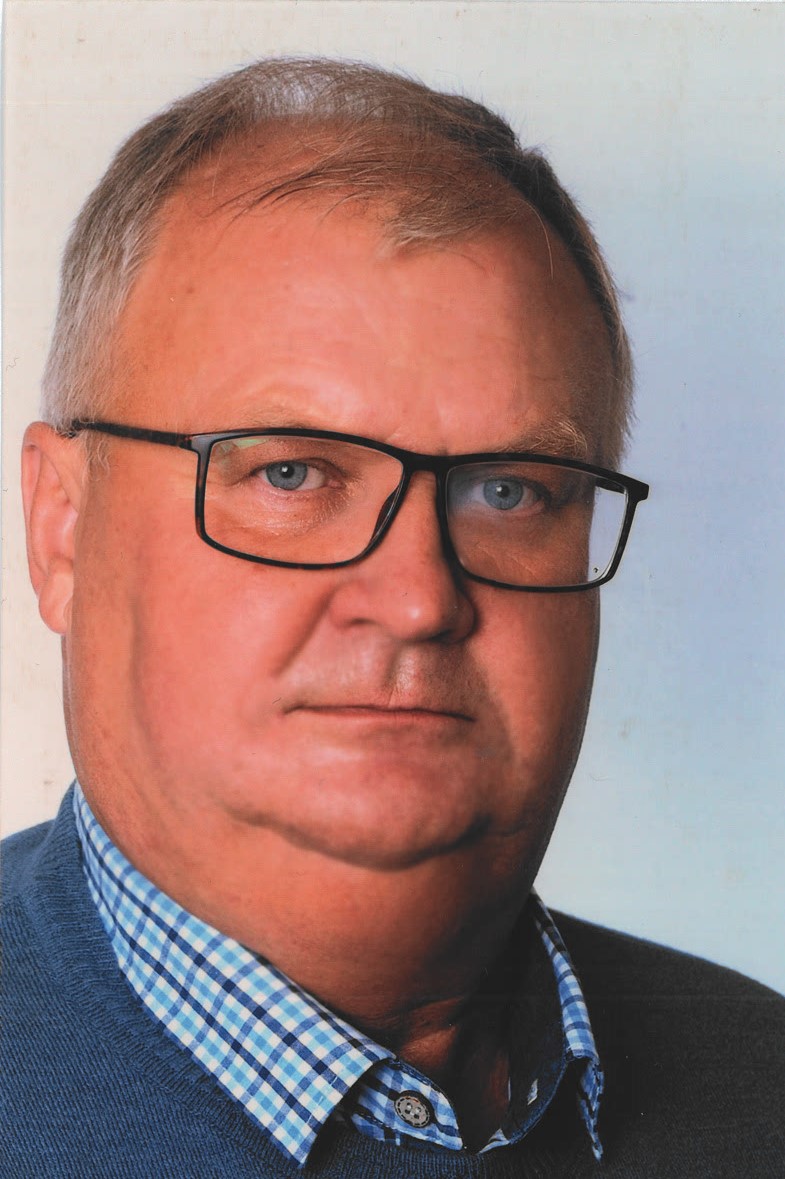 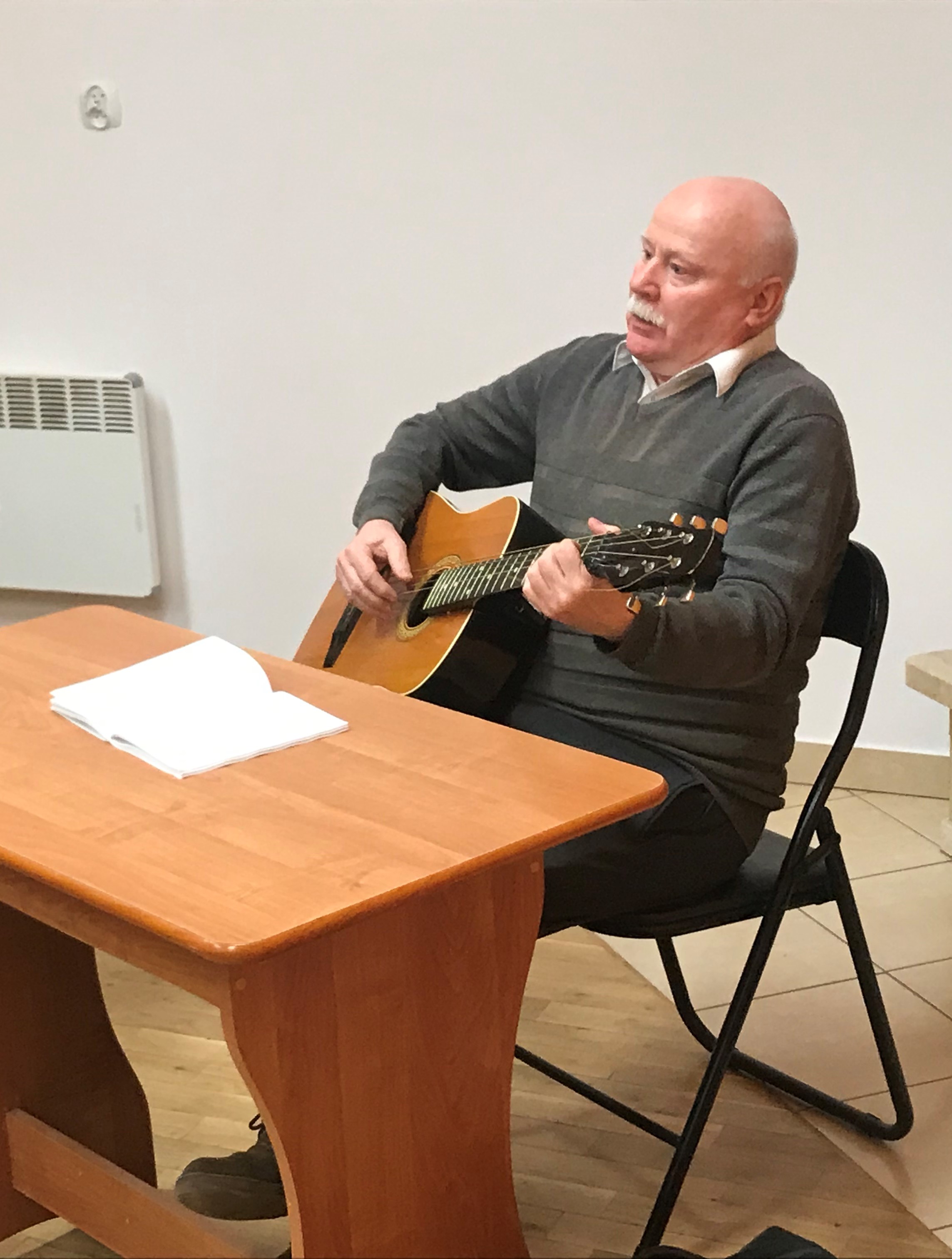 Wacław Płonka
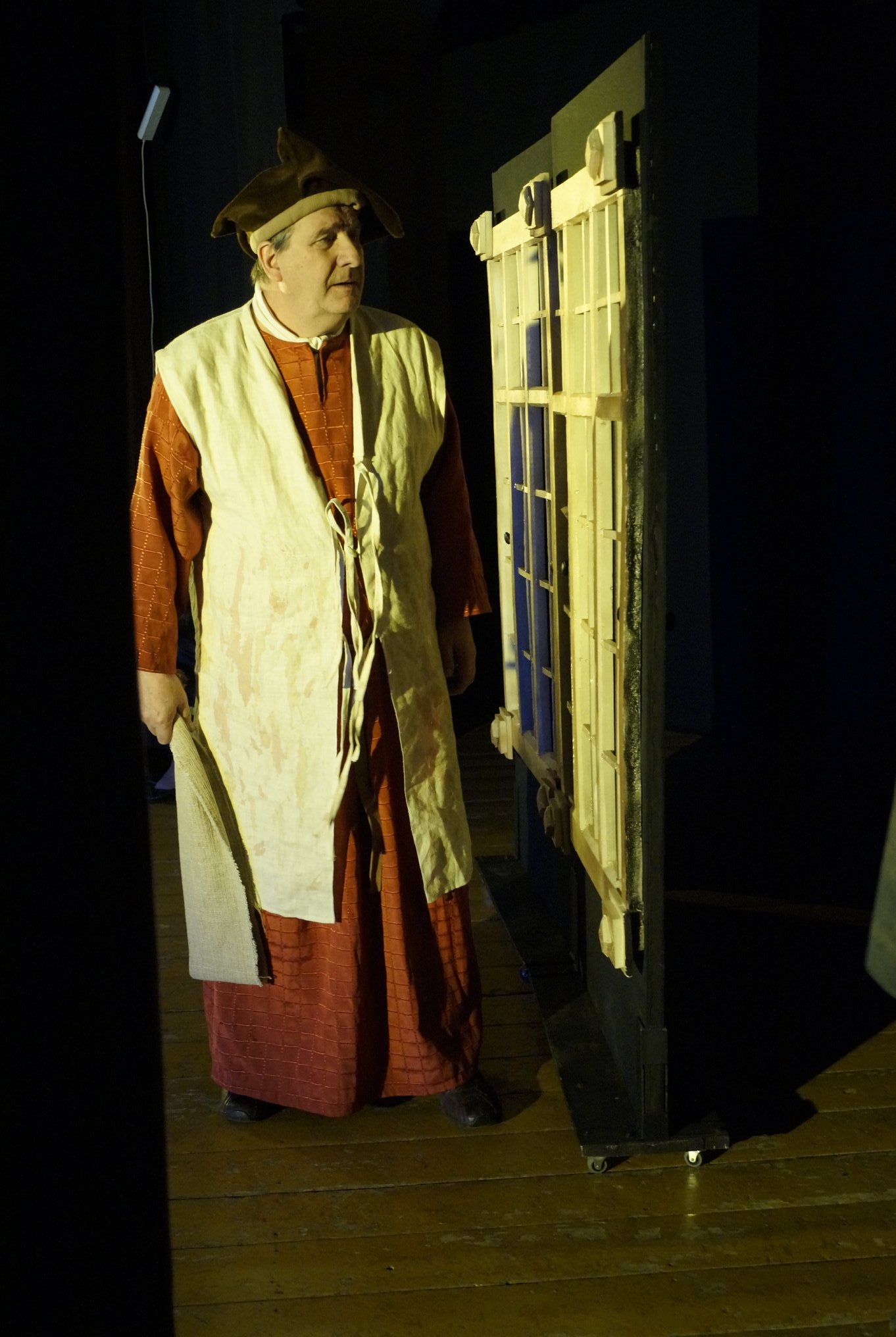 Andrzej Romański
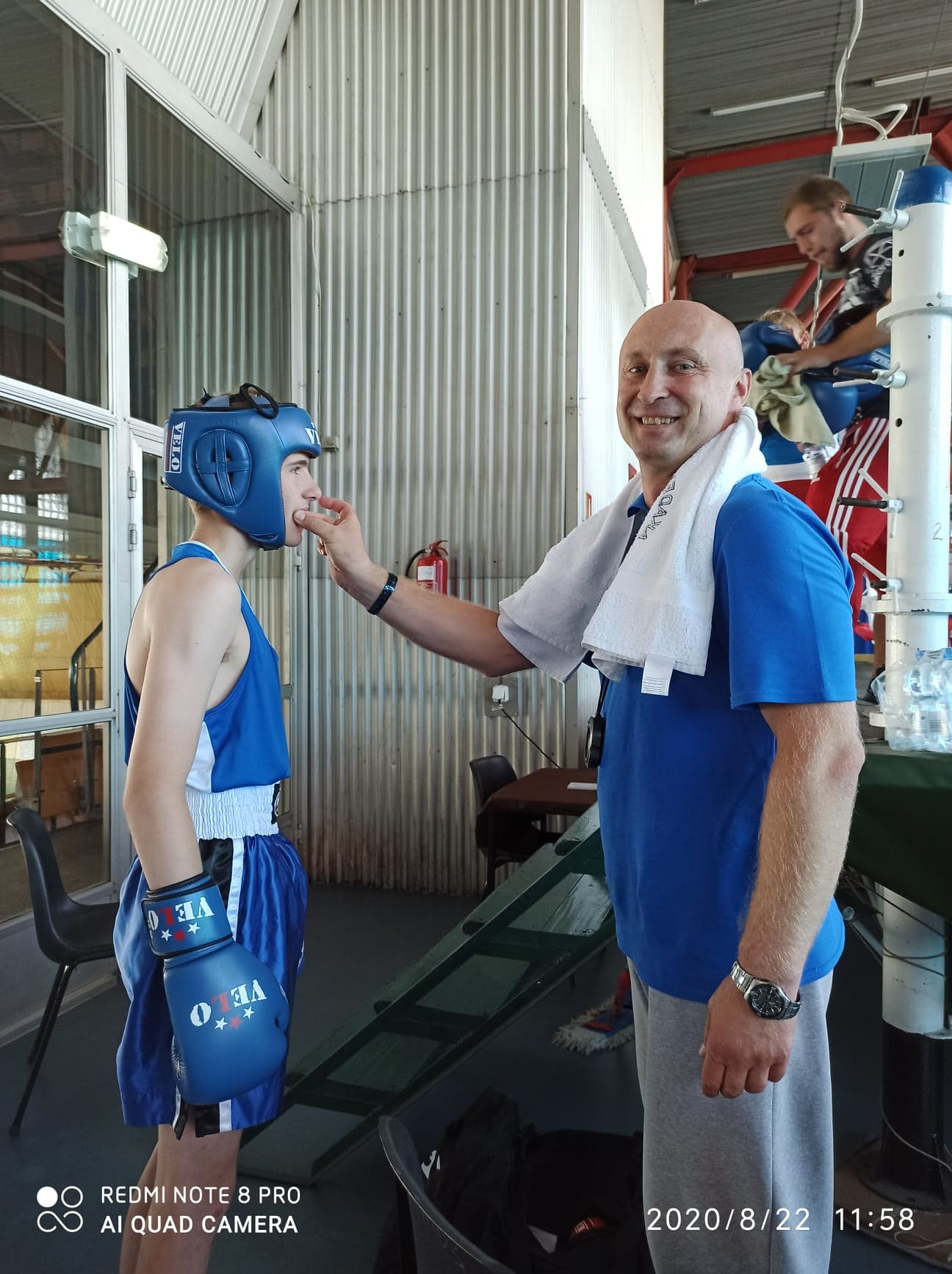 Ariel Środa
Teresa Żuławińska
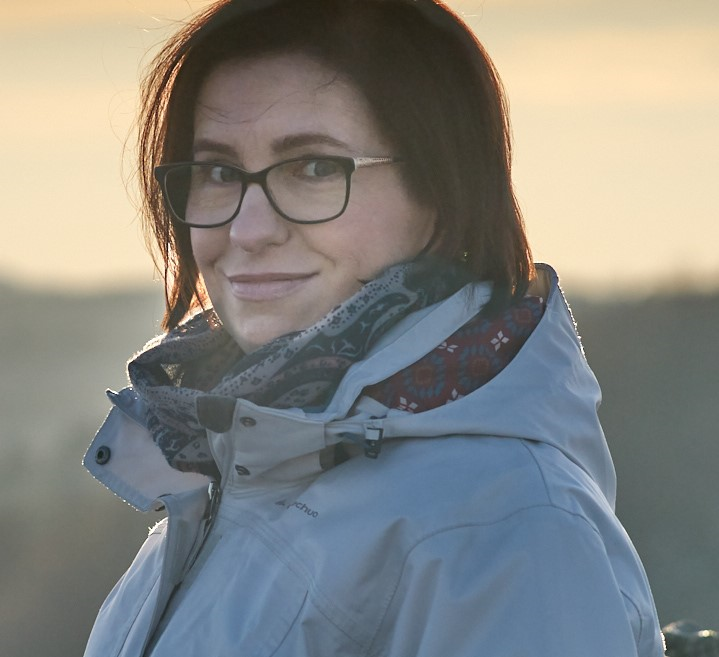